Health Service Actions:These slides currently contain a sample case and instructional text(s), followed by some titled blank slides for health services to populate.
Save slide deck as a “master copy”
Save working copy as a separate file
Individualise to your health service where relevant.
Delete instructional text (yellow boxes), or ‘Hide’ slides with sample case information (displayed in red).
Use Systems-Focused Case Review Tool to populate slide contents. Highlight any contributory factors (positive or negative).
Update slides following meeting to reflect any new contributory factors discussed.  
Content can be used to populate M&M meeting record of learnings template.
Save presentations in a secure, central location for future reference.
Morbidity & Mortality Meeting
Day Month Year
[Insert Unit]
Presenter: _[insert name and role] _
OFFICIAL <Replace if the protective marking has changed and delete this instruction text and angle brackets>
USER INFORMATION:
Consider inserting your health service’s Acknowledgement of Country, & an authorised image (if available) on this slide.
Acknowledgement of Country
​I acknowledge the Traditional Owners who have lived & loved this country through the vastness of time.
I honour the …………….people, whose country I stand on today.  I pay my respects to the old people, to the Elders & Ancestors who are the safekeepers & caretakers of the oldest living culture on the planet.  
For this is the very bedrock of this place, our shared home & our special identity in the world & the source of shared pride as Australians. 
For this land always was, & always will be, Aboriginal Land.​
M&M Team Responsibilities
Members must:
always maintain privacy & confidentiality.
not directly, or indirectly make a record of, divulge, or communicate information to any person, gained through this meeting, except to the extent necessary for the performance of the meeting. 
not directly or indirectly make use of any information, except to the extent necessary for the performance of the meeting.
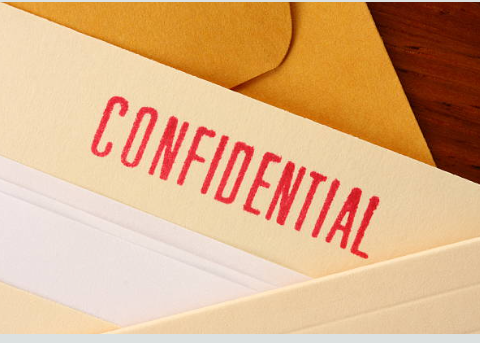 M&M Purpose
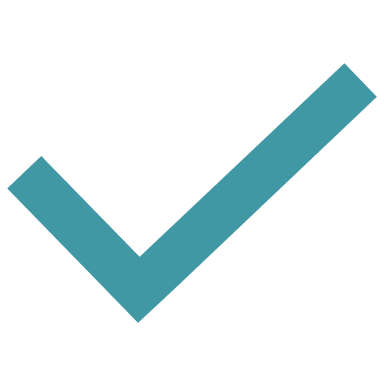 Peer review, collective learning, systems-focus, quality of care & patient safety 	improvement. 


	Be open, honest, transparent  professional accountability
  	
	Remember Safety Culture and Just Culture principles
	
	Blame, shame, humiliate.
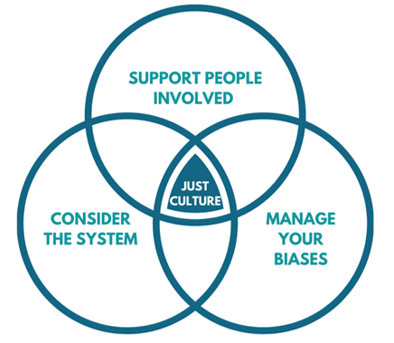 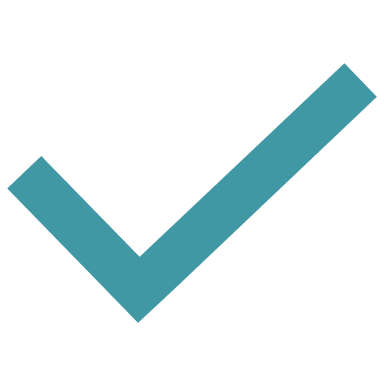 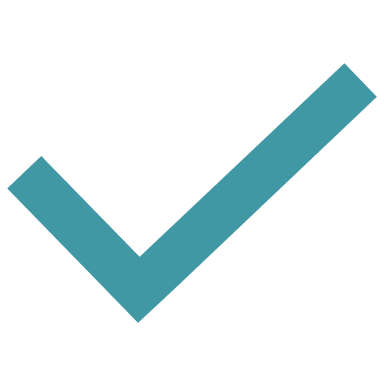 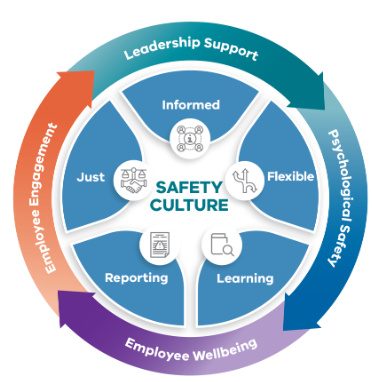 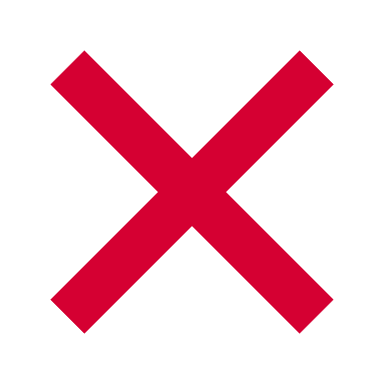 Action Monitoring
USER INFORMATION:
Table summarising outstanding recommendations & actions from previous meetings to improve unit/organisational accountability.
Barriers to completion of tasks should also be noted
USER INFORMATION:
Insert chart/table with relevant unit statistics
i.e. Unplanned return to theatres, wound infection, access block, left without being seen, 72-hour representations
Unit KPI Monitoring
Unit Mortality Overview
USER INFORMATION:
Consider reviewing all deaths screened & classified as  3, 4 or 5.
Any other deaths where there are learning benefits or where things went well, could also be discussed.
*1a.  Expected death e.g. disease progression, 
1b. Death following out of hospital cardiac/respiratory arrest, 
2. Unexpected death despite known preventative measures taken in an adequate and timely fashion 
3. Unexpected death not reasonably preventable with clinical intervention
4. Unexpected death unrelated to illness progression, different from expected outcome, preventable and steps not taken to prevent it
5. Unexpected death resulting from medical intervention
Morbidity & Mortality Case Review Summary
USER INFORMATION
Summary table of all the cases to be reviewed at M&M meeting in depth.
This table can also be used in the M&M agenda.
Case 2: Introduction
50 yo female, admission date………
Elective lap cholecystectomy
USER INFORMATION:
Brief outline; one slide only
e.g. Age, date of admission, admission diagnosis, procedure/operation
Can be combined with Situation slide if required
Case 2: Situation (of case/event being discussed)
Unlabelled/Mislabelled syringes
Inadvertent administration of paralytic agent in place of saline flush post cannulation
Resultant respiratory depression & apnoea requiring emergency intubation
Notified on incident reporting system as ISR-1 (this case would also meet criteria for SAPSE reporting according to SDC legislation)
N.B. This case is based on a published medication error in the U.S. To our knowledge, this event has not occurred in a Victorian health service.
USER INFORMATION:
Brief outline of case/event being discussed
Statement of problem/situation of event. 
Can be combined with Introduction slide if required.
Tell “what happened” and explain “why” need to further review
Case 2: Background
Elective lap cholecystectomy for recurrent biliary colic
Nil other significant medical history, no pre-operative risks identified
DOSA admission morning of surgery
USER INFORMATION:
Brief outline of event
Clinical information relevant to case/event being discussed. 
Can include relevant past history, indication for intervention/procedure, hospital course.
Include how/when adverse event was recognised, & how event was managed.
Case 2: Background
Pt c/o increasing breathlessness, clutched at throat.
Resp distress  apnoea.
Successful emergency intubation, reversal of neuromuscular blockade & allowed to wake. 
Open disclosure occurred after medication effects worn off
Staff drew up medications for induction of anaesthesia including saline flushes & paralysis agents.
Paralysis agent syringe not labelled & placed with saline flushes (no ‘red’ syringes available).
Cannula flushed with “saline”. 
Medication error recognised within 1 min of admin:
Case 2: Assessment/Analysis Relevant Literature
Journal of Medicines – A systematic review of medication trolley layout (2022)
USER INFORMATION:
Review any relevant and current evidence –based literature 
Summarise here.
Case 2: Assessment/Analysis Systems Contributory Factors
How was it that events occurred as they did?
How is it that things usually go right?
USER INFORMATION:
Use example questions on systems tool to drive contributory factors discussions.

Image is a guide for how to elicit case reflections.
Case 2: Summary of Systems & Clinical Lessons Learned
USER INFORMATION:
Summarise lessons learned from the systems tool/checklist, information from staff members involved, & any relevant literature review. 
More can be added to this table following meeting discussion with peers
Case 2: Summary of Systems and Clinical Lessons Learned
Case 2: Summary of Systems and Clinical Lessons Learned
Case 2: Systems-focused Recommendations
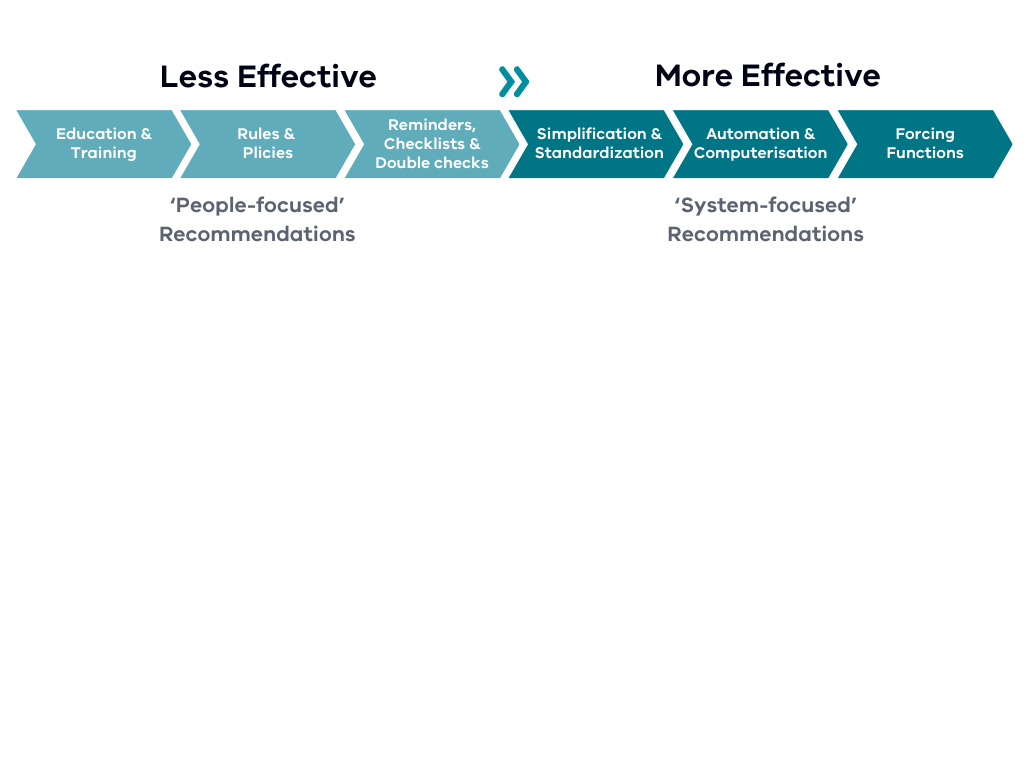 Case 2: Recommendations & Actions
Case 2: Recommendations & Actions
Case    : Introduction
Case    : Situation
Case    : Background
Case    : Background
Case    : Assessment/Analysis Relevant Literature
Case  : Assessment/Analysis Systems Contributory Factors
How was it that events occurred as they did?
How is it that things usually go right?
Case    : Summary of Systems & Clinical Lessons Learned
Case  : Systems-focused Recommendations
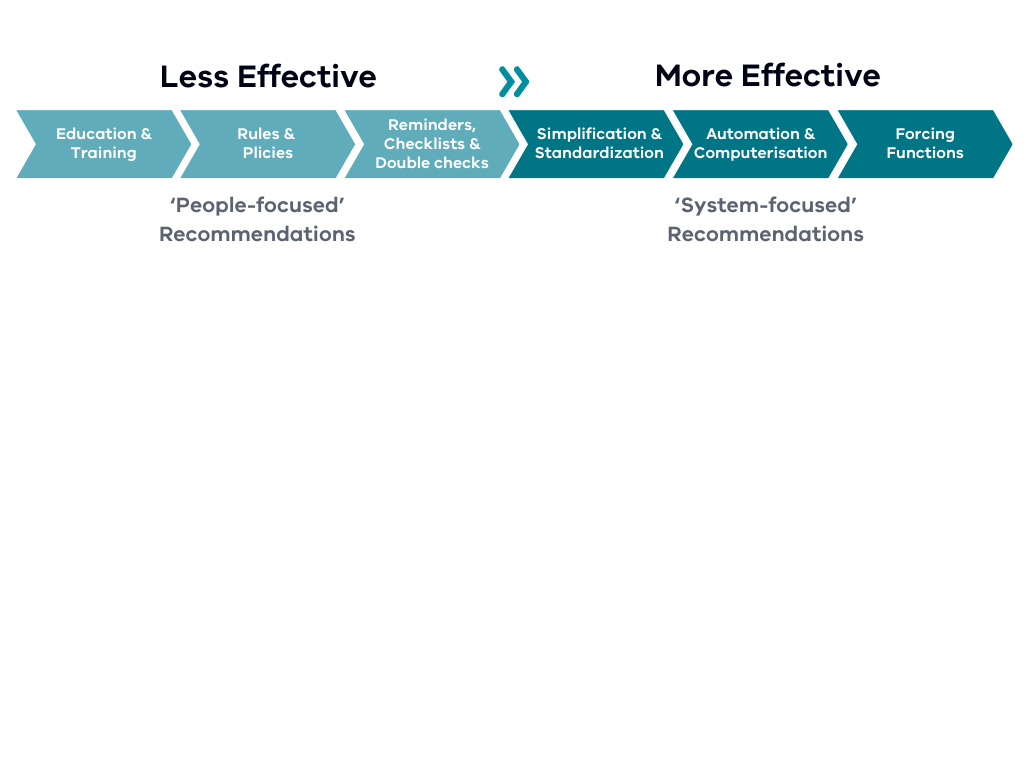 Case     : Recommendations & Actions